Basic Citizenship Interview Quiz
Review
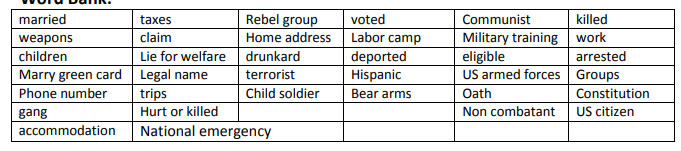 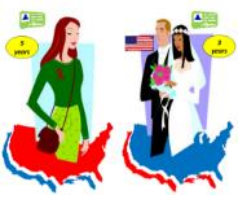 Eligible
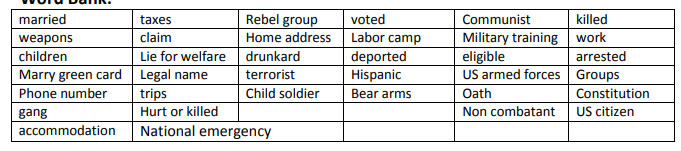 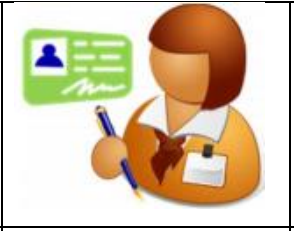 Legal name
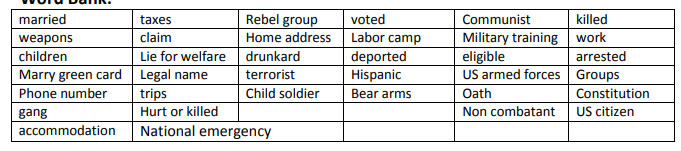 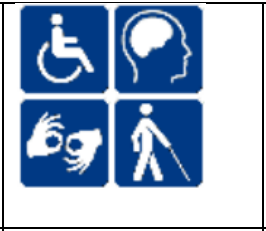 accommodation
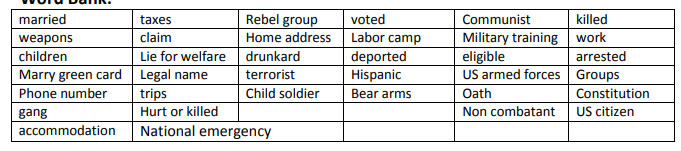 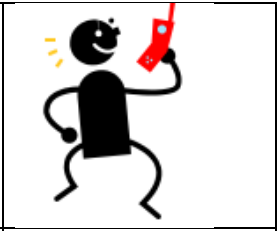 Phone number
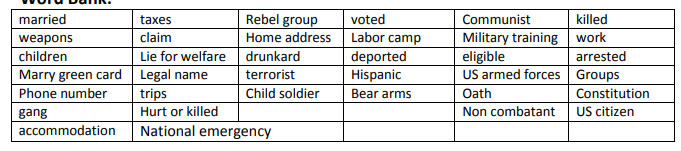 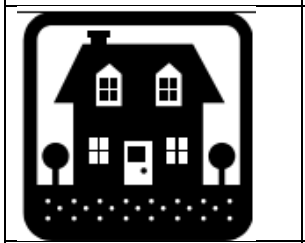 Home address
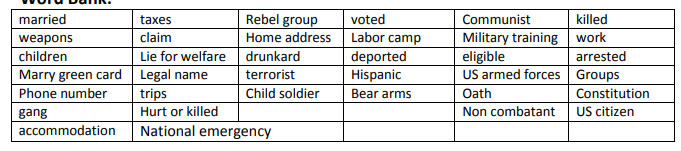 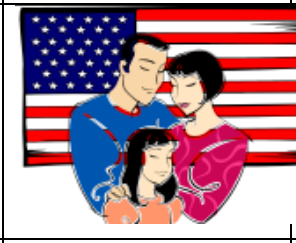 US citizen
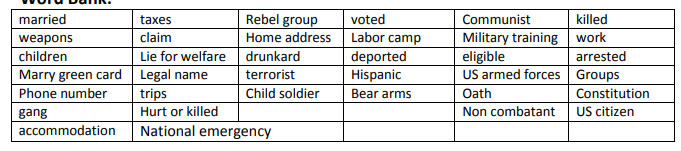 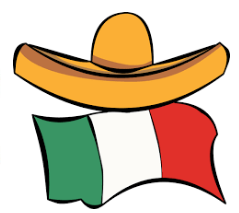 Hispanic
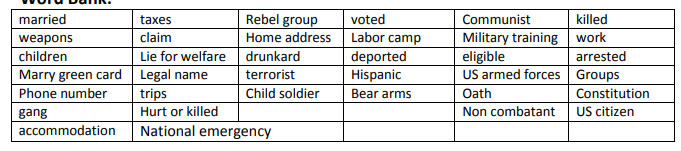 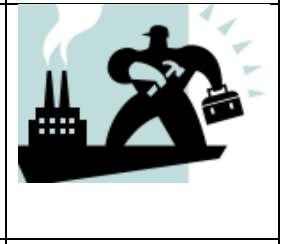 work
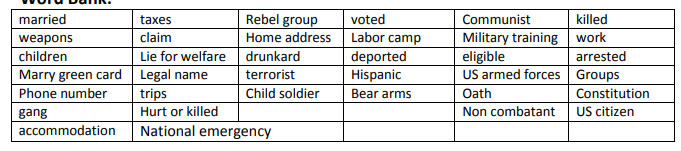 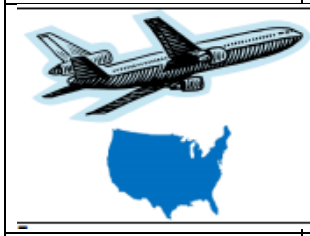 trips
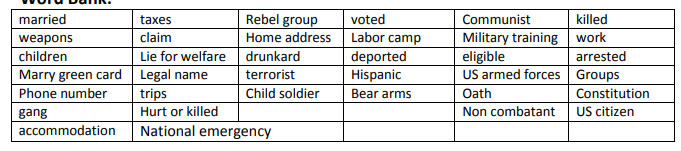 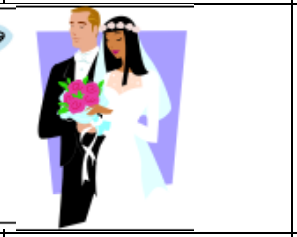 married
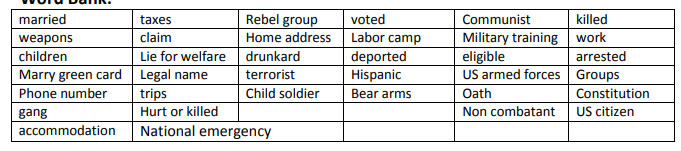 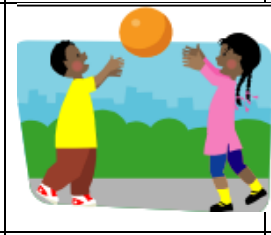 children
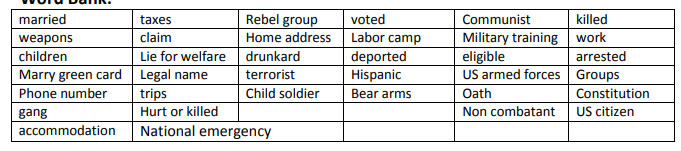 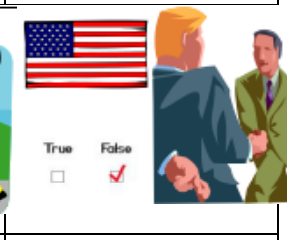 claim
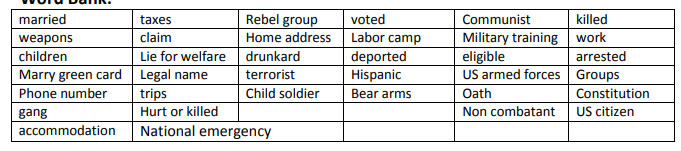 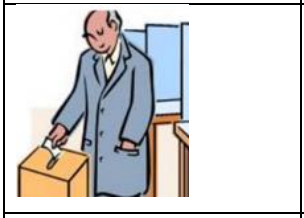 voted
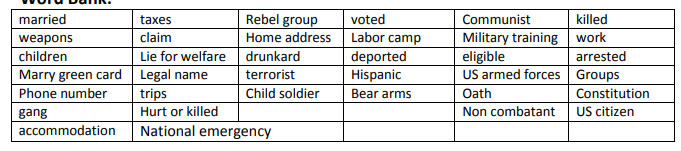 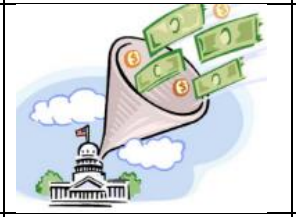 taxes
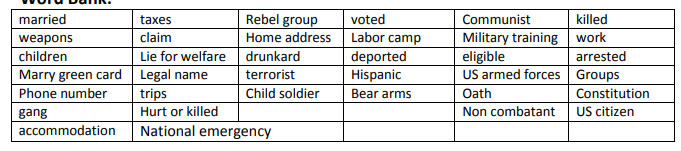 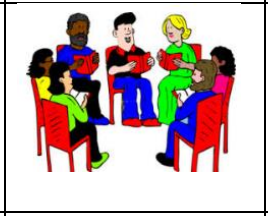 groups
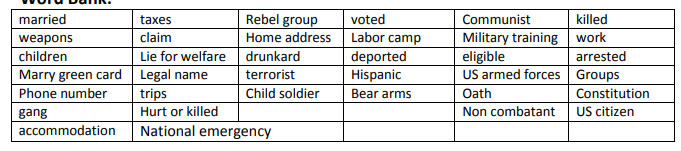 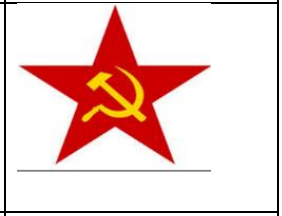 Communist
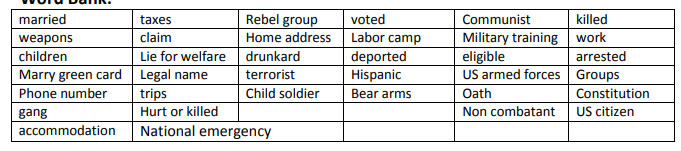 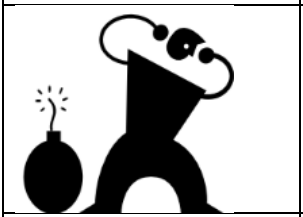 terrorist
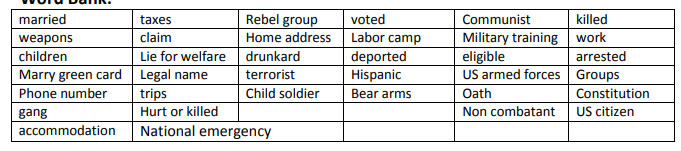 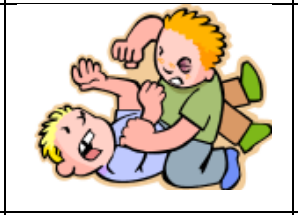 Hurt or killed
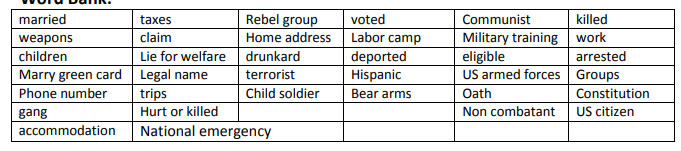 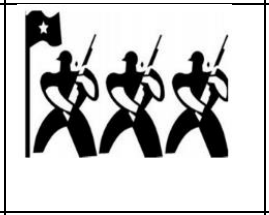 Rebel group
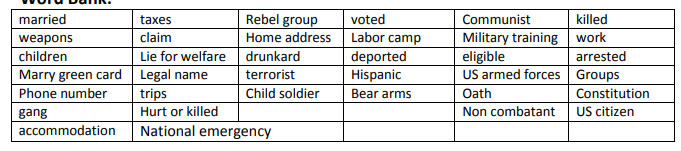 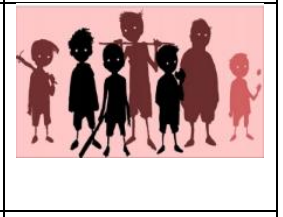 gang
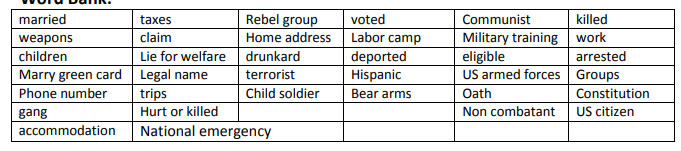 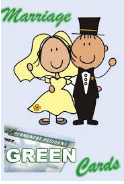 Marry Green Card
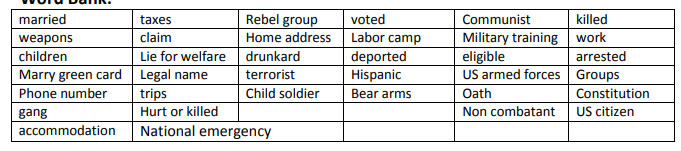 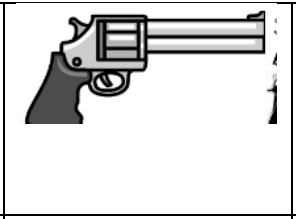 weapons
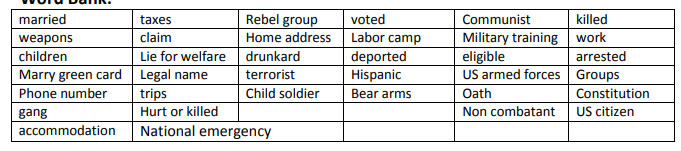 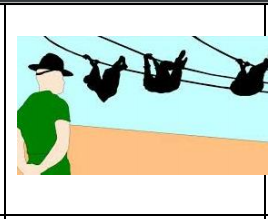 Military training
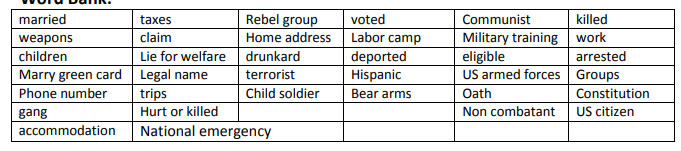 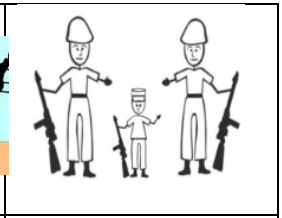 Child soldier
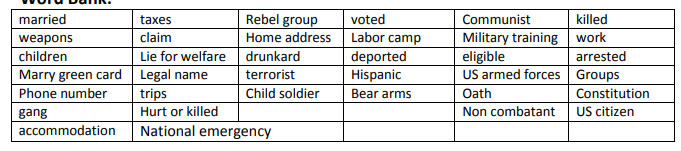 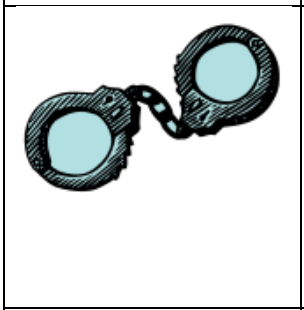 arrested
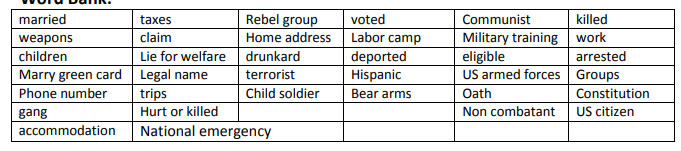 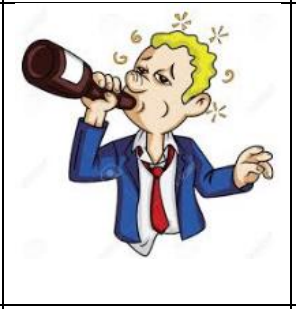 drunkard
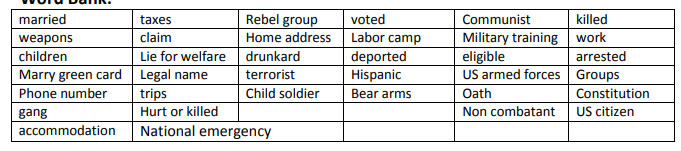 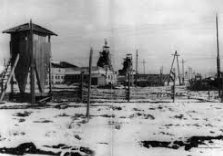 Labor camp
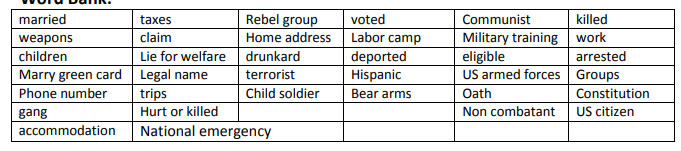 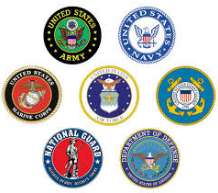 US armed forces
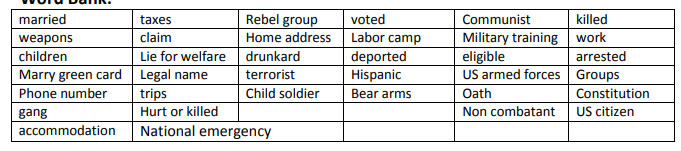 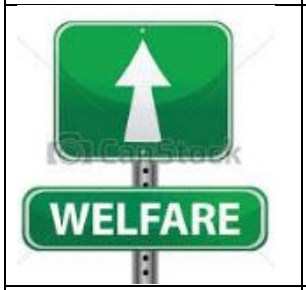 Lie for welfare
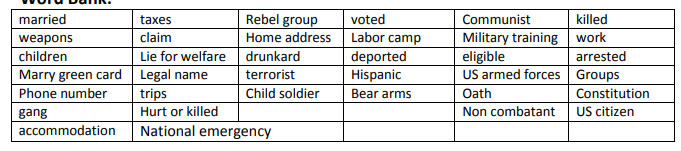 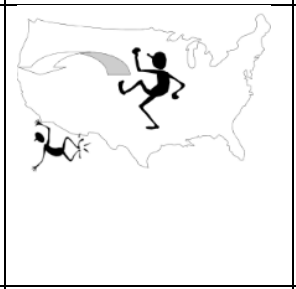 Deported
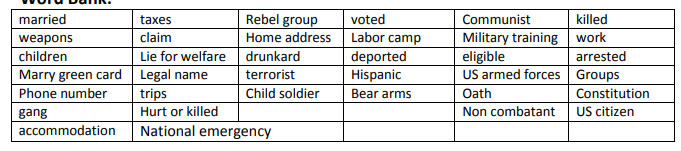 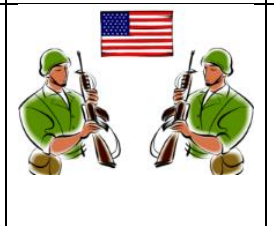 Bear arms
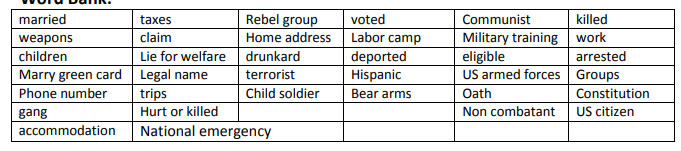 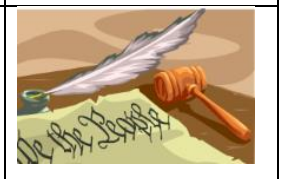 Constitution
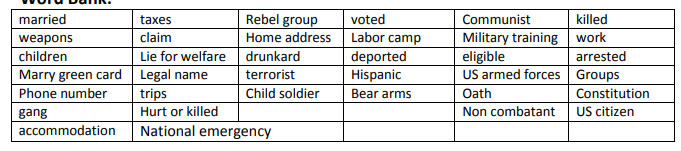 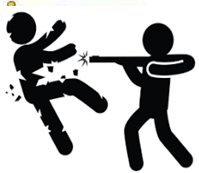 killed
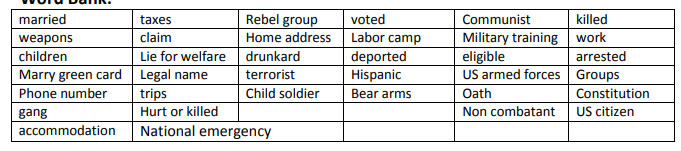 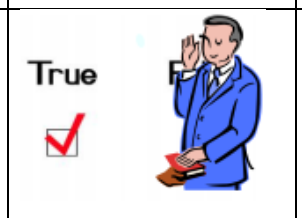 Oath
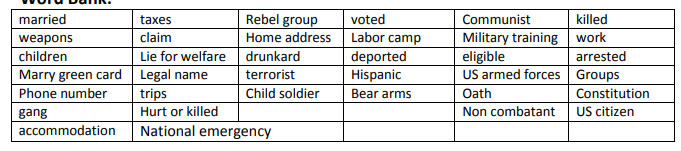 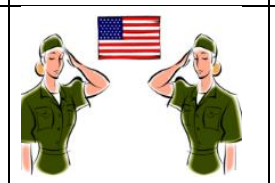 Non-combatant
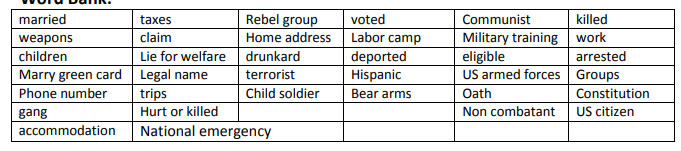 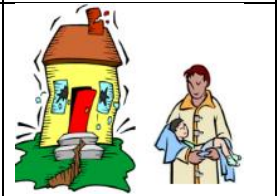 National emergency